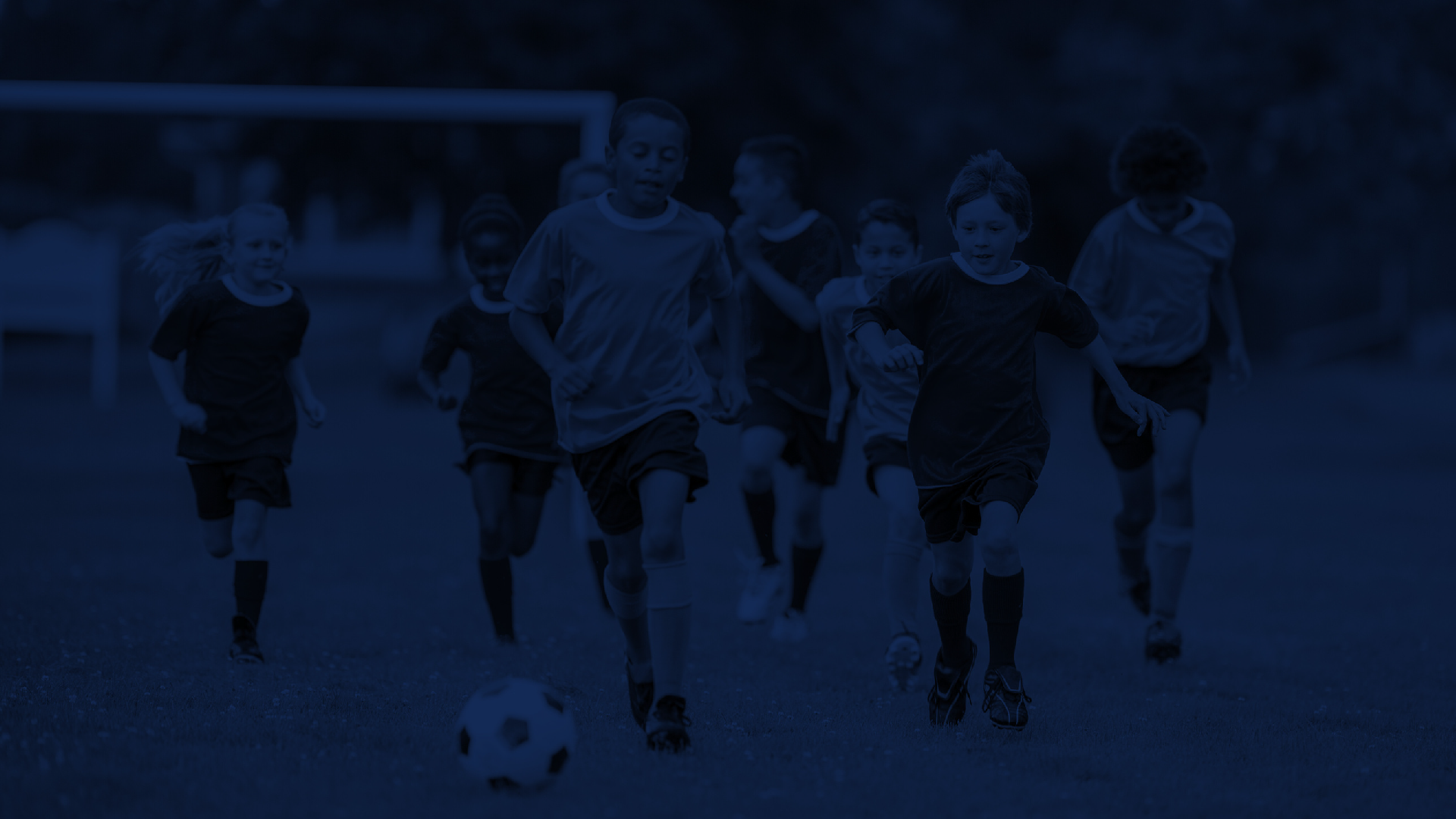 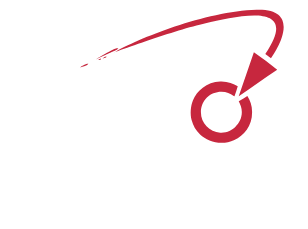 CHANGING SPORT STRENGTHENING COMMUNITIES TRANSFORMING LIVES
Place Partnership Manager – London & SouthEast
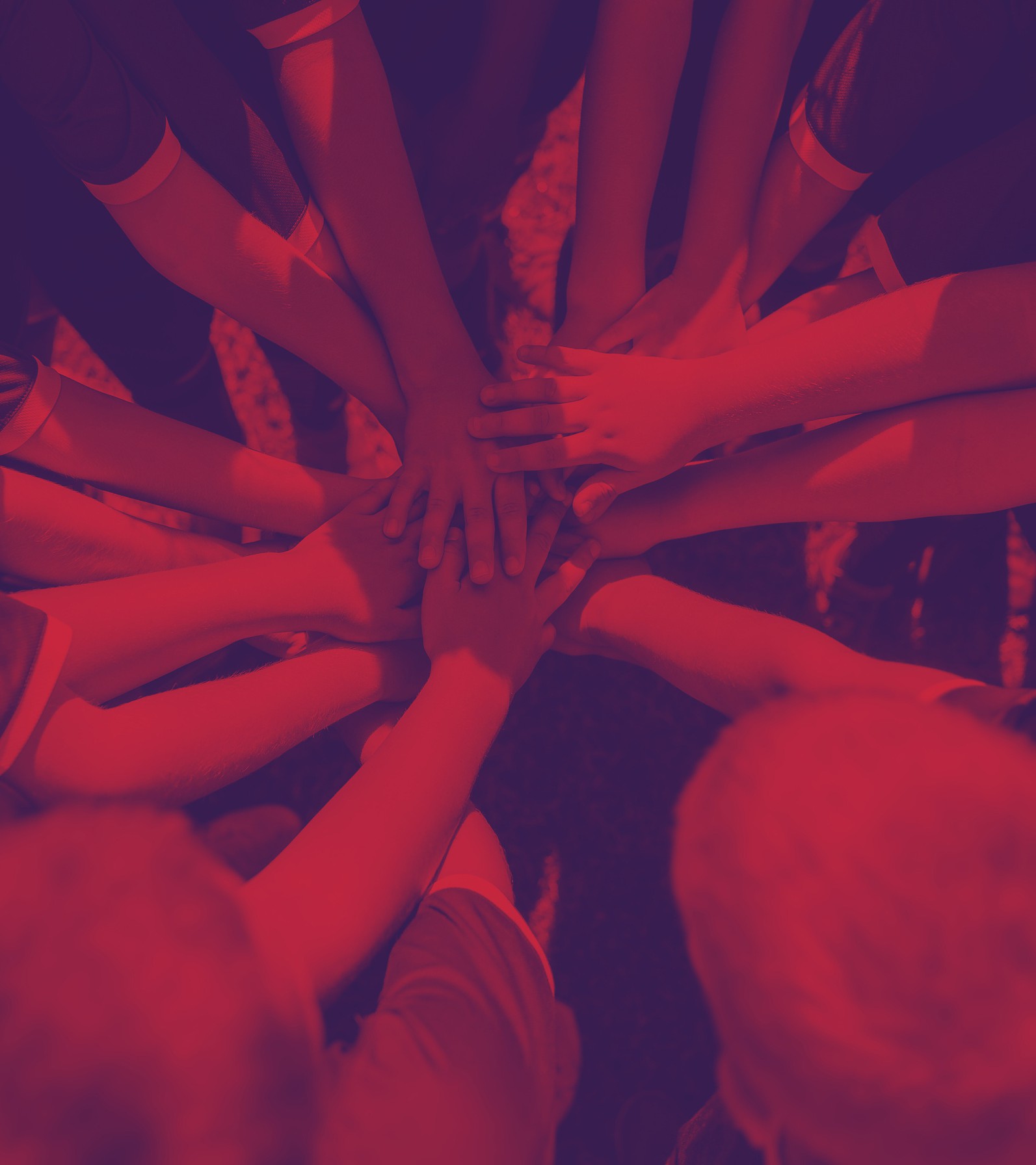 CONTENTS
About StreetGames
3
Our Values
4
5
Our Commitments
Equality, Diversity, Inclusion and Belonging	6
Job Description	7
How to Apply
11
2
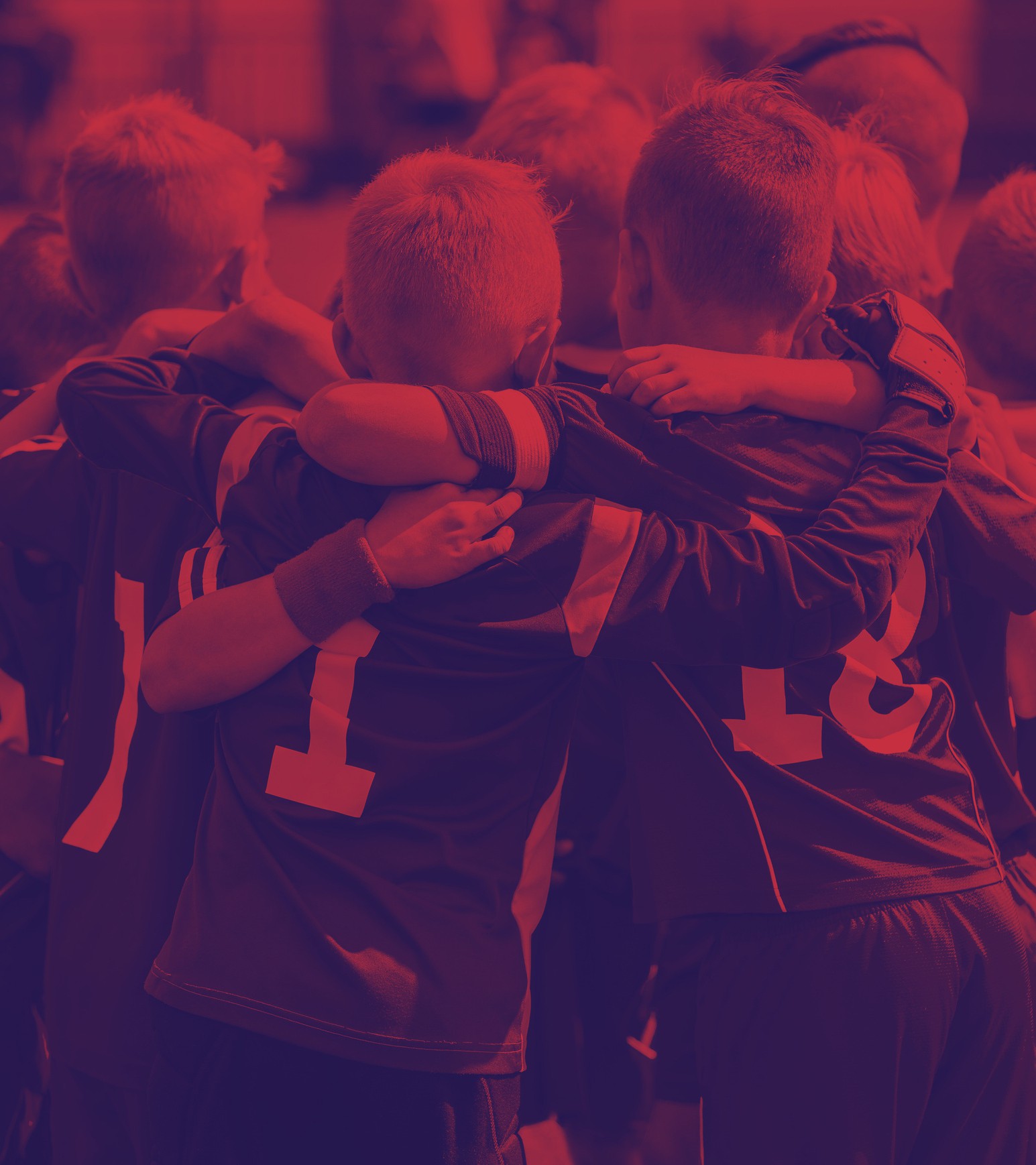 ABOUT STREETGAMES
StreetGames is a charity passionate about harnessing the power of sport to change the lives of young people and their communities. Through our work with 1,500 trusted local community organisations, StreetGames addresses some of the most pressing issues faced by young people growing up in underserved communities, including poor mental health, food poverty, crime and lack of employment opportunities.


We do this by delivering ‘Doorstep Sport’ at the right time, in the right place, in the right style, at the right price and by the right people. Doorstep Sport aims to make sport accessible to everyone regardless of their income and social circumstance.
3
OUR VALUES
We hold a set of shared values, through the community of talented people, who work for StreetGames. We hold each other accountable to these values and ensure that we live our values when working with external partners and/or young people.

We are:
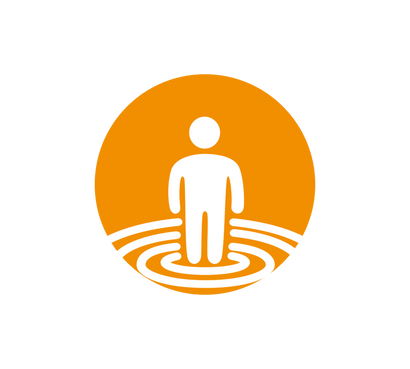 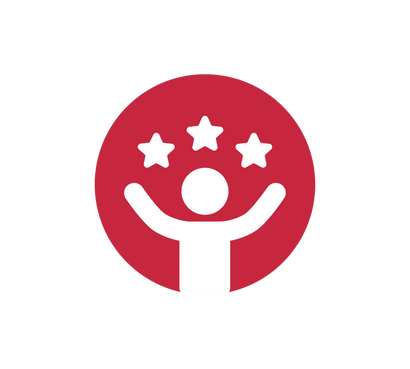 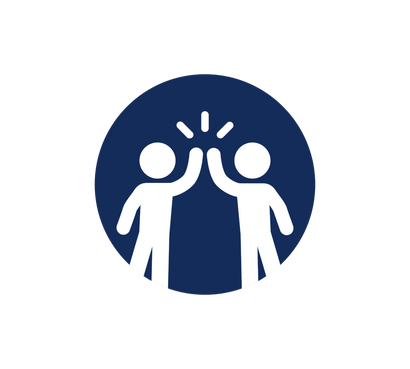 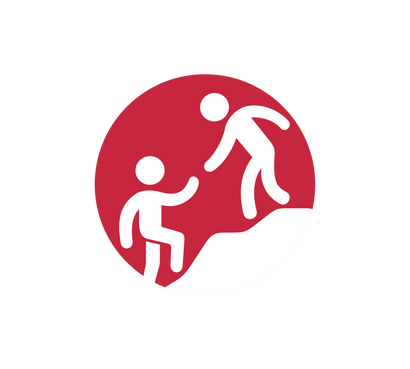 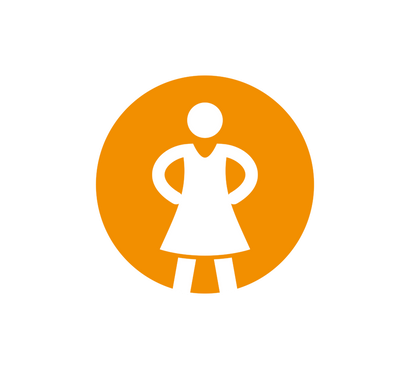 People-centred
Passionate
Positive
Pragmatic
Courageous
People are at the heart of everything we do
We are passionate about making a difference for children and young people living in low- income, underserved communities
We are positive in our approach to every area of our work. We back ourselves to find solutions even when things are challenging.
We are pragmatic about the approaches we must take to tackle the inequalities for young people living in low- income, underserved communities: the world is not perfectly designed, and we find a way.
We are courageous in our approach to creating change. We positively disrupt and challenge in the pursuit of our mission.
4
StreetGames is a special place to work. Our workplace is a community of talented people who work in innovative and co-productive ways. How we work together reflects a commitment we make to each other. We are committed to:
OUR COMMITMENTS
Learning Together
Embracing critical thinking, celebrating success, and encouraging challenge whilst drawing on our learning and then applying our understanding so we can make the most significant impact on young people through Doorstep Sport together.
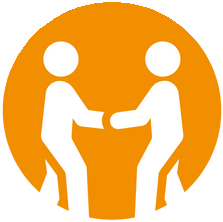 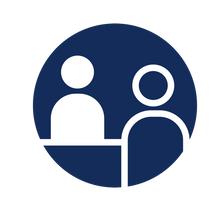 Respecting Everyone
Valuing every member of our workplace community, treating each other as equals and with kindness.
Acting with Integrity
Championing the highest organisational standards. Being greatly aware of our accountability and responsibility. Doing what we say we will do and holding ourselves and each other to high standards.
Being Inclusive
Celebrating the diversity in our workplace community, valuing each others' experiences, skills, expertise, preferences and thoughts.
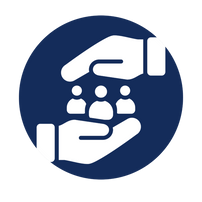 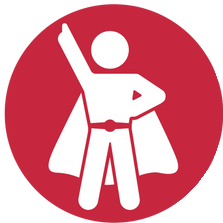 Being Team Players
Being reliable for each other. Supporting one another to achieve. Creating an environment where people feel included and empowered, and can be creative and supported on their StreetGames journey.
Being Agile
By being curious, thinking flexibly and creatively and seeking new opportunities, we pro-actively adapt and provide meaningful support when these new opportunities arise.
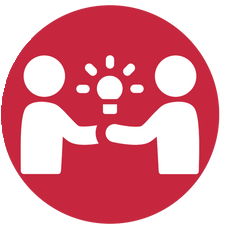 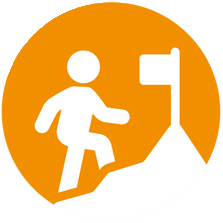 Being Collaborative
Working with others, seeking to utilise the skills and expertise of many. Sharing our learning, ideas, and listening, we achieve the best outcomes for community organisations and young people.
Being the People Beside the People
Making decisions in the best interest of the community organisations and the young people we support and represent so they reap the benefits of Doorstep Sport.
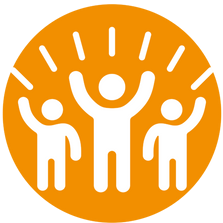 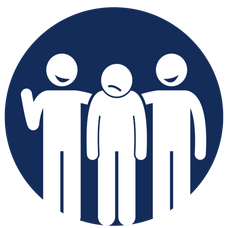 5
EQUALITY, DIVERSITY, INCLUSION and BELONGING
StreetGames is fully committed to the principles of equality of opportunity and is responsible for ensuring that no job applicant, employee, volunteer or member receives less favourable treatment on the grounds of age, gender, disability, race, ethnic origin, nationality, colour, parental or marital status, pregnancy, religious belief, class or social background, sexuality or political belief.

StreetGames is committed to safeguarding and promoting the welfare of children and vulnerable adults and expects all employees and volunteers to share this commitment.

We do not want recruitment for diversity to simply be a tick box exercise at StreetGames, it is the right thing to do and the smartest way for us to do our business and enabling us to be representative of the communities we serve, and creating a diverse team is in the best interest of all our stakeholders.


MORE INFORMATION
If you’d like to know more about StreetGames please visit our website: www.streetgames.org

About StreetGames and Doorstep Sport: Watch our video here.
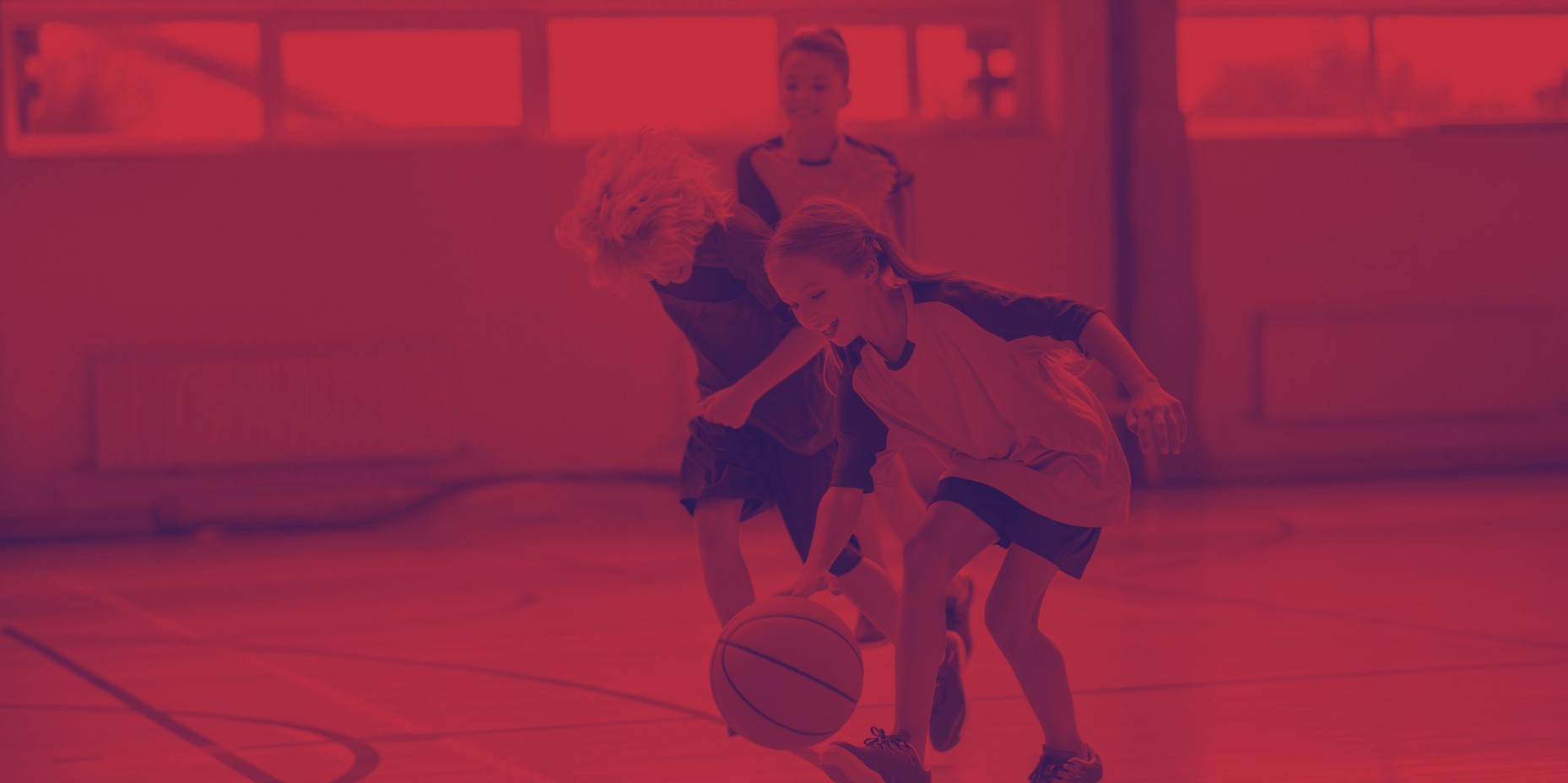 6
JOB DESCRIPTION
Job Title: 
Location: Regional (Hybrid and London and SouthEast ) 
Grade/Salary Range: PO4 SCP41 – 44 £48,391 - £52,110

StreetGames is an innovative UK charity with an absolute focus on transforming the lives of children and young people from low-income, underserved communities through sport and physical activity.

Role description 

This is an exciting opportunity for candidates to support with the strategic and tactical development and positioning of StreetGames with partners in place. 

You will lead on operational planning in our focused areas, including contract management including oversight of budgets and resources  and develop new relationships with key stakeholders in place, that will enable greater levels of innovation and effective scaling of Doorstep Sport
The role of the Place Partnership Manager will work closely with the Place Director, to support the opportunities in place, with key stakeholders and partners and provide management and oversight of key delivery contracts in place. The role will also lead on developing proposals for opportunities that deliver the StreetGames fundraising strategy in place. 
 
The post holder will provide support to the Place Director, by providing leadership on operational management and planning. The post holder will also deputise for the Place Director, at a range of internal and external events, as and when required.  
 
As a senior role in the place team, the postholder will play a key role in shaping the future development of the charity in its respective place.
7
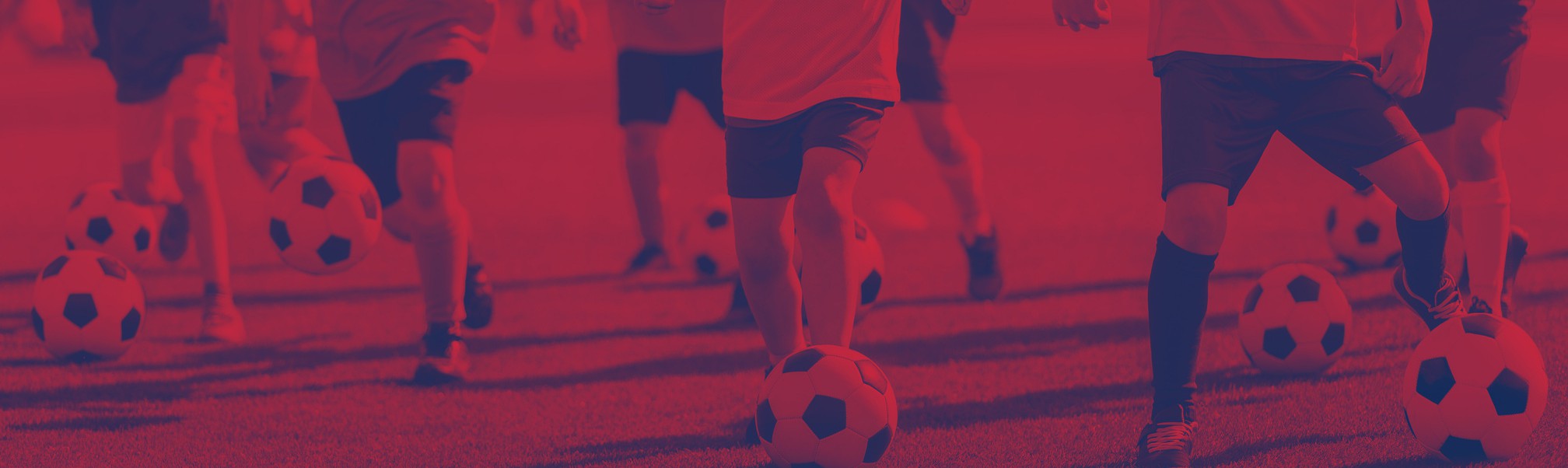 KEY RESPONSIBILITIES
The postholder will:

Support the Place Director with the strategic and tactical development and positioning of StreetGames with partners in place.
Ensure that the work of other areas within StreetGames including the Network Support Team and those leading on community safety, the holiday gap and workforce is well integrated with the strategic work for place and that LTOs benefit from the StreetGames Offer.
Lead on StreetGames’ operational planning for place, including oversight of budget and resources.
Establish and maintain strong working relationships with regional and local NGB teams, to create an enhanced range of opportunities for young people.
Work closely with the Place Director, to liaise with key partners/funders, across place, to advocate for new Doorstep Sport interventions and support for LTOs.
Manage place-based contractual relationships, including budget, reporting and performance.
Produce proposals and funding bids that support StreetGames’ strategic approach and fundraising strategy in place.
Develop new relationships with key stakeholders in place, that will enable greater levels of innovation and effective scaling of Doorstep Sport.
Provide management support and mentoring to the Place Leads.
Represent StreetGames at external events, including conferences partnership groups, raising the profile of our work and sharing insight that maintains our role as a sector leader.
Lead and participate in a range of cross-organisational working group and work collaboratively in keeping with the StreetGames culture and values. 
Wider Organisational 
The postholder will: 
Adhere to existing working practices, methods, procedures, undertake relevant training and development activities and to respond positively to new and alternative systems
Work with information technology and associated systems in accordance with StreetGames policies
Co-operate with StreetGames in complying with relevant health and safety legislation, policies and procedures in the performance of the duties of the post
Carry out the duties and responsibilities of the post in compliance with the StreetGames equity policy
Maintain confidentiality and observe data protection and associated guidelines where appropriate
Carry out any other reasonable duties and responsibilities within the overall function, commensurate with the grading and level of responsibilities of the post
8
ESSENTIAL EXPERIENCE, KNOWLEDGE AND SKILLS
Experience:
Experience of managing a range of projects and programmes involving internal and external partners.
Experience or understanding of Doorstep Sport and mobilising young people from under-served communities to be physically active.
Experience of working with a range of external agencies and developing partnerships that deliver results
Experience of influencing the practise and thinking of partners and stakeholders.
Experience of working at a regional level.
Experience of developing new partnerships and networks.
Experience of developing proposals or funding bids to different funders or partners.
 
Knowledge:
Knowledge of the respective place landscape, as it relates to young people, sport, communities and deprivation.
Legislative expectations on charitable organisations and those delivering in community sport settings relating to safeguarding, health and safety and equal opportunities.

Skills:
Exceptional project management skills, to ensure that projects can deliver on time, within target and within budget 
Excellent verbal communication skills for presenting, persuading, negotiating, facilitating discussion, resolving conflict and providing clear instructions.
Excellent written communication skills, with the ability to produce project plans, reports, proposals and case studies.
Strong people management and customer care skills with the ability to make rapid connections with new partners.
Excellent networking skills, with the ability to build strong relationships. 
Excellent teamwork skills with the ability to lead and play a role within a team, including motivating colleagues and team members.
Able to work flexibly in response to the needs of an evolving organisation.
Able to present a professional image of the organisation with external partners.
9
9
ABILIITES AND PERSONALITIES
Abilities:
Able to employ a facilitative style with staff and partners in keeping with the culture of the organisation
Able to work independently and as part of a team, when required
Able to identify new and innovate ways to develop and grow projects
Able to collect, analyse and report on findings of data. Including using findings to inform decision making
Excellent administration and organisational skills and to be IT proficient, including effective use of Microsoft Word, Excel, Power-point, Outlook, Teams and other video calling platforms.
Able to deal with conflicting and competing priorities and to prioritise workload. 

Personalities:
This post will be subject to an enhanced DBS check
The post holder must be able to travel within the designated region. 
The post holder will be expected to work some anti-social hours and may be required to stay away from home on occasion (details to be negotiated with line manager).
10
9
BENEFITS
Benefits
Hybrid working
Great work-life balance
Access to free counselling and support services Enhanced family friendly benefits
Company socials Eye care allowance Cycle scheme
Pension scheme of up to 8% employer contributions 25 days annual leave plus bank holidays
2 Volunteering days per year
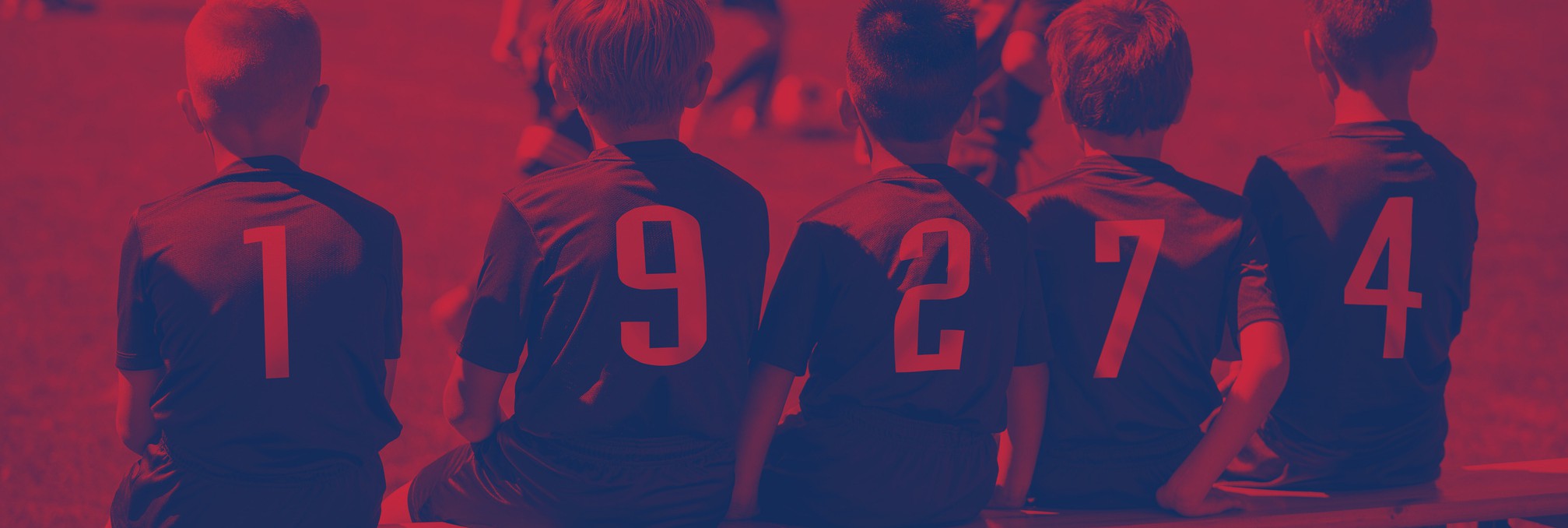 11
9
HOW TO APPLY
You can upload your CV and covering letter, outlining your suitability for the role on our website at
https://www.streetgames.org/about-us/careers/

You can email your CV and covering letter, outlining your suitability for the role direct to: people@streetgames.org and quote Admin Assistant in the subject line.

If you require any additional support applying for this role, please contact people@streetgames.org and we will try and accommodate any reasonable requests.
Closing date for applications is Friday 11th May 12 noon.Interviews will be held in London week commencing Monday 19th May
If you know you will be unavailable on the dates above, please state this on your application
methods are used to systematically remove bias from reviewing process:

anonymisation – removing all personally identifiable information from an application.
wisdom of the crowd – getting more than one person to review applications helps to average out subjectivity for a more accurate assessment of merit
12
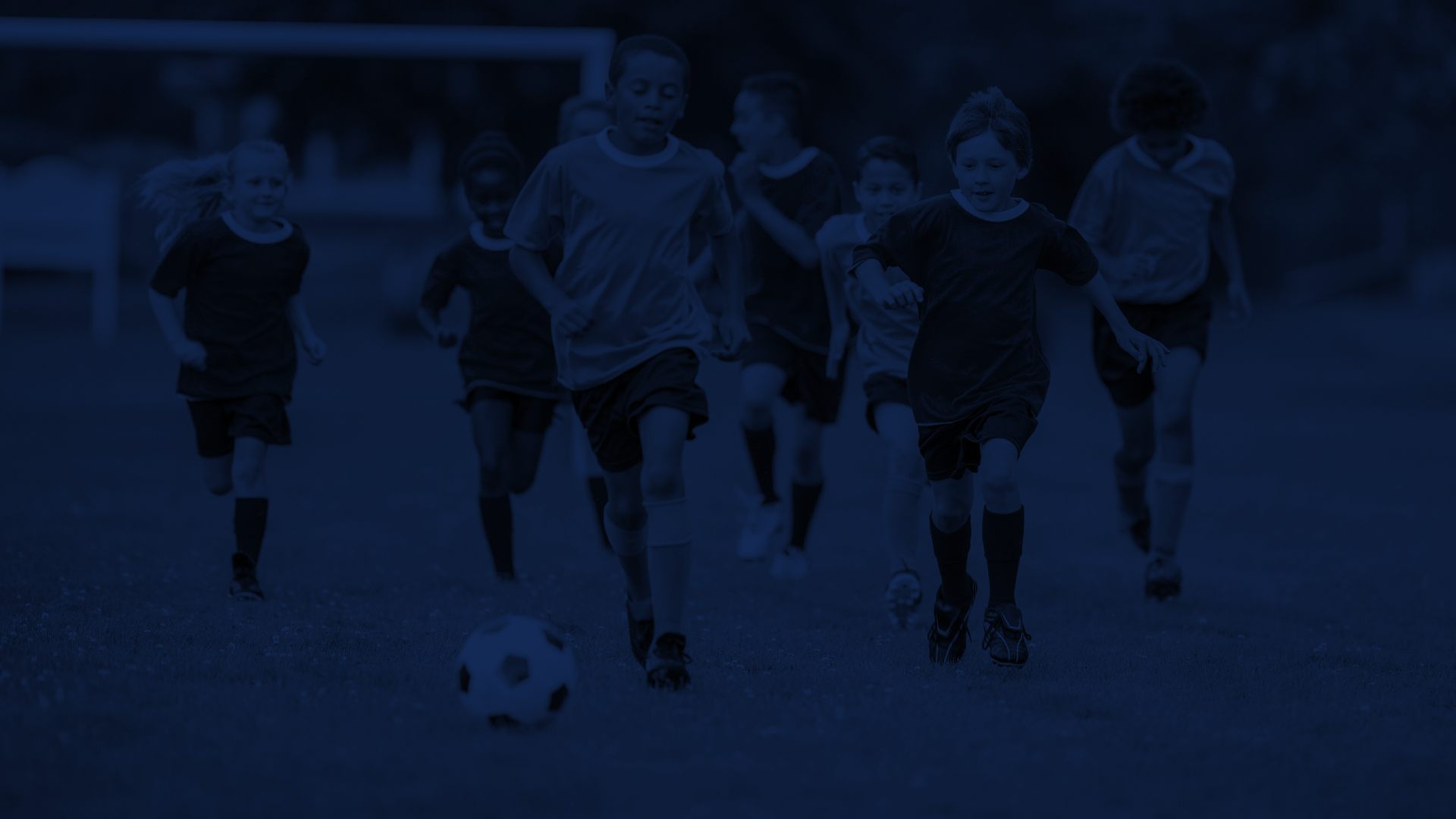 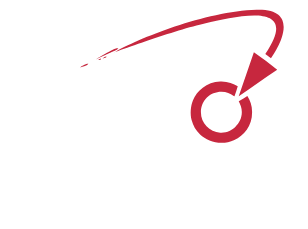 CHANGING SPORT STRENGHTHENING COMMUNITIES TRANSFORMING LIVES
Thank you for your interest